Fig. 2 Gait pattern in the same patient during and after correction of chronic hyponatraemia. Patient is walking ...
NDT Plus, Volume 2, Issue suppl_3, November 2009, Pages iii5–iii11, https://doi.org/10.1093/ndtplus/sfp153
The content of this slide may be subject to copyright: please see the slide notes for details.
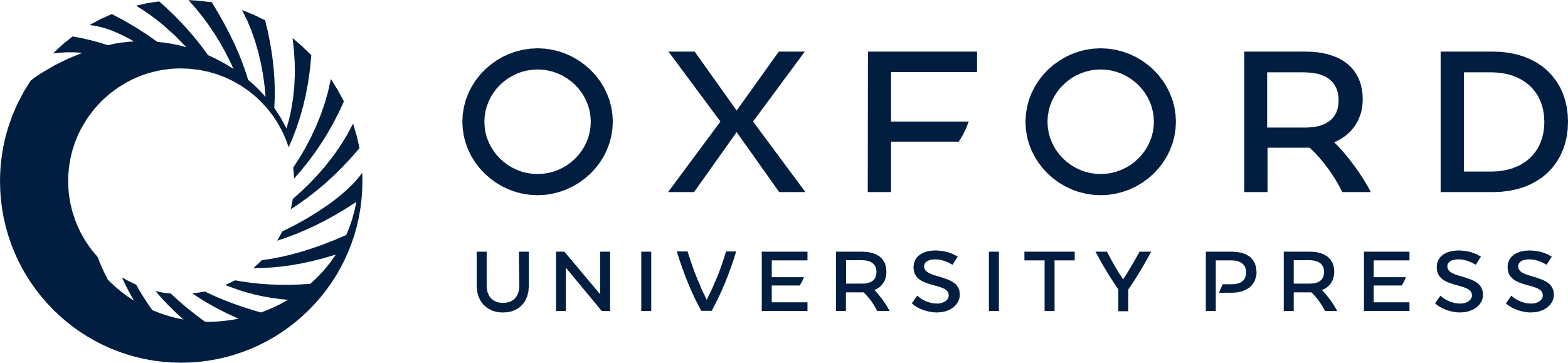 [Speaker Notes: Fig. 2 Gait pattern in the same patient during and after correction of chronic hyponatraemia. Patient is walking from right to left. The arrow depicts an irregular path of the centre of pressure. Tandem gait parameters were analysed with a pressure-sensitive calibrated platform that evaluates the patient's balance performance on the basis of the recorded displacement of the centre of pressure (i.e. the projection of the centre of gravity on the ground). Adapted and reprinted from [10], Copyright 2006, with permission from Elsevier.


Unless provided in the caption above, the following copyright applies to the content of this slide: © Oxford University Press 2009]